Певцы российских просторов
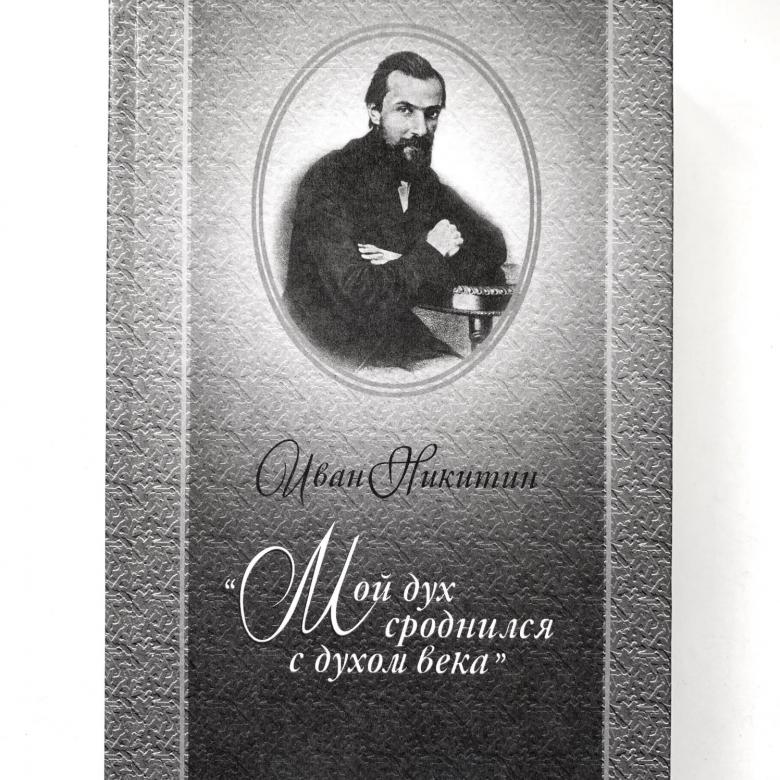 Никитин И. «Мой дух сроднился с духом века» / Составитель Р. В. Андреева, Л. Ф. Попова. Вступительная статья и примечание В. М. Акаткина. – 
Воронеж : Центр духовного возрождения Черноземного края, 2009. – 656 с.
Шифр Н 624

В книге представлено творческое наследие русского поэта Ивана Саввича Никитина  (1824-1861), который родился и жил в Воронеже. В его стихотворениях, поэмах, прозе, письмах – выстраданная правда, слышится его голос, обращенный в будущее.
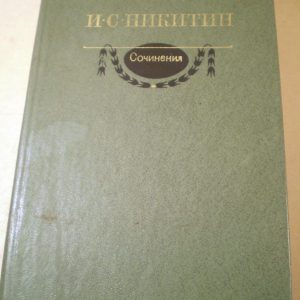 Никитин И. С. Сочинения /
вступительная статья О. Г. Ласунского ; примечание Л. А. Плоткина. - Москва : Художественная литература, 1980. - 717 с.
Шифр Н 62

В настоящее издание «Сочинений»
входят все стихотворения и поэмы И.С. Никитина, автобиографическая повесть «Дневник семинариста» и избранные письма. Он сумел в последние годы осветить грустную прозу своей поэзии светом спасительной веры в лучшее будущее.
Никитин И. С. Стихотворения и поэмы / Вступительная статья О. Г. Ласунского. – Москва : Художественная литература, 
1974. – 336 с.
Шифр Н 62

В сборник входит большинство стихотворений И.С. Никитина и поэма «Тарас», в которых выразилось глубокое знание народного быта, народных характеров, высокая человечность, демократизм поэта, острое чувство Родины.
«Он в числе тех великих, кем создан своеобразный склад русской литературы, ее свежесть, ее великая в простоте художественность, ее сильный простой язык, ее реализм в самом лучшем смысле этого слова» (И.А. Бунин)
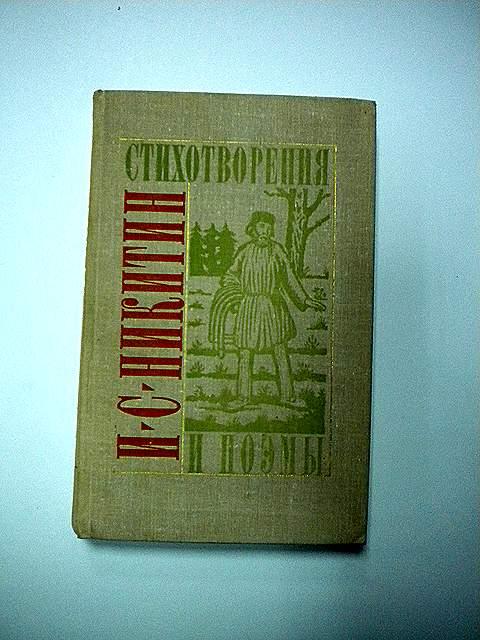 Никитин И. С. Стихотворения /
Составитель, вступительная статья и примечание В. И. Коровина. – Москва : Советская Россия, 1986. - 288 с. – (Поэтическая Россия)
Шифр Н 62
В этой книге представлены избранные стихотворения замечательного русского поэта Ивана Саввича Никитина (1824-1861), талант которого развился в жестких условиях русского провинциального быта. В лице И.С. Никитина крестьянская Россия прошлого века обрела поэта, выразившего в своем творчестве всю ее боль, страдания, нужды и заботы, воспевшего порыв к воле, непокорство и тягу к свету.
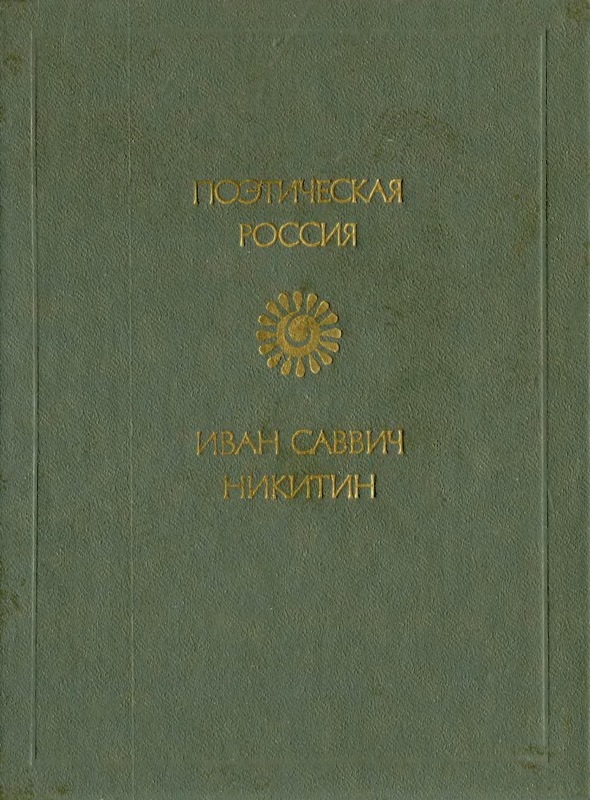 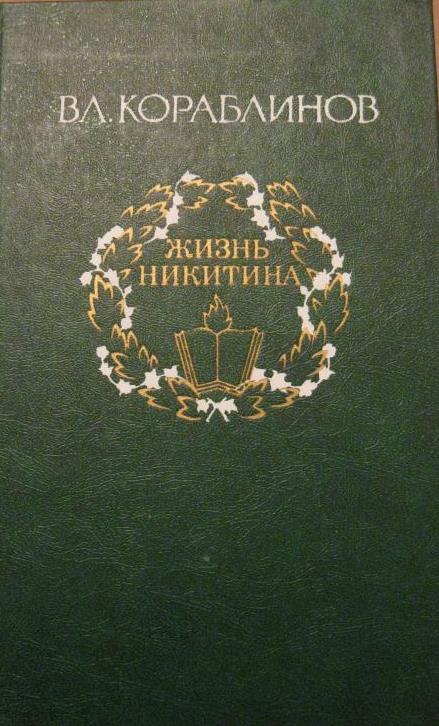 Кораблинов В. Жизнь Никитина : 
Избранное : в 2-х томах. – Т. 2. Жизнь Никитина : роман / В. Кораблинов. – Москва : Молодая гвардия, 1982. – 351 с.
Шифр К 66

Роман о жизни и вдохновенном творчестве замечательного русского народного поэта И.С. Никитина.
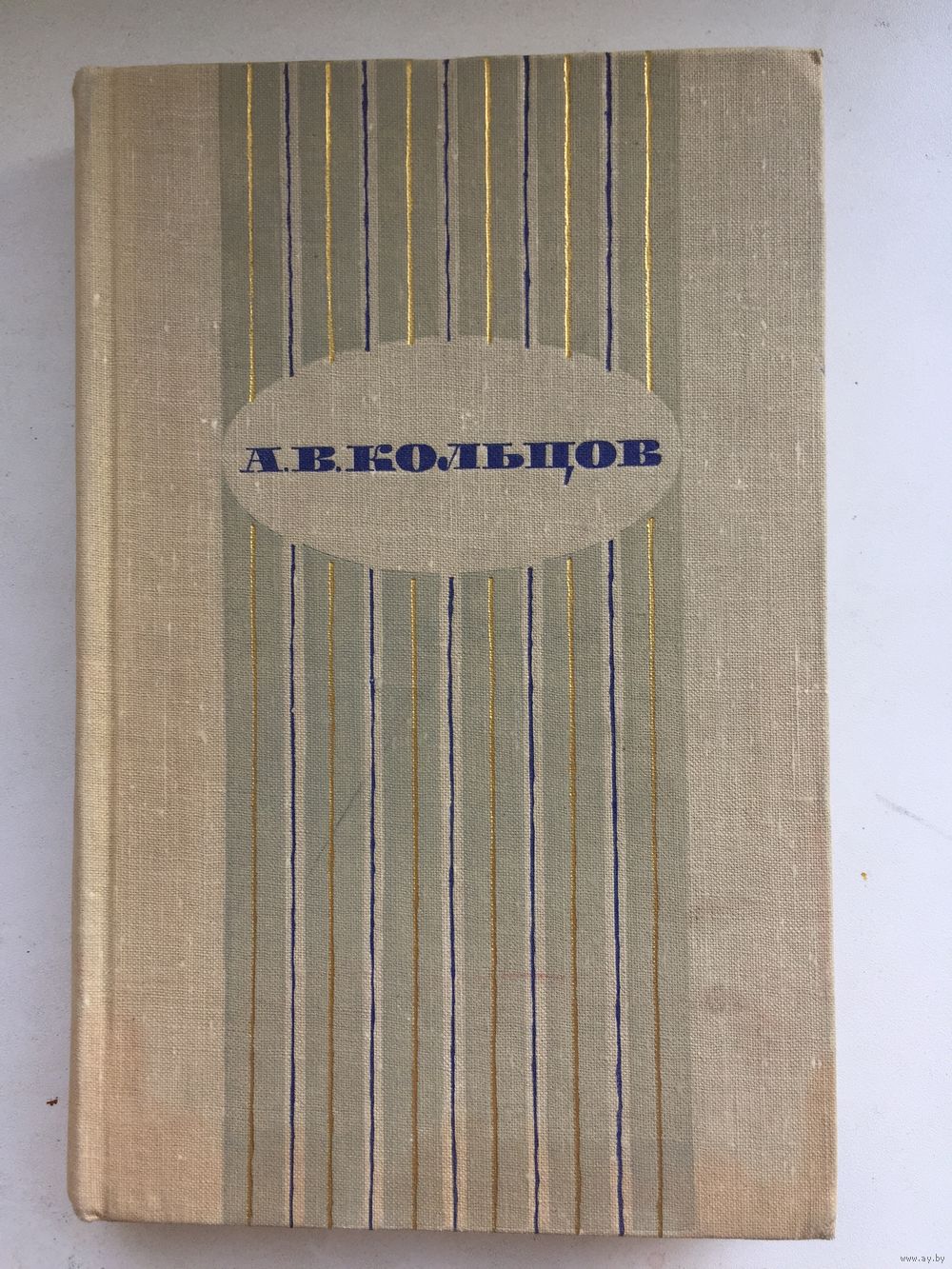 Кольцов А. В. Сочинения /
вступительная статья и примечание В. Аникина. – Москва : Художественная литература, 1966. – 464 с.
Шифр К 62

В этом издании открывается читателю яркий мир кольцовской лирики, представленный в песнях, думах, посланиях и других поэтических созданиях, включающих письма поэта, говорящих о его отношении к самому себе, друзьям, ко всему, что делалось в мире и окружало его.
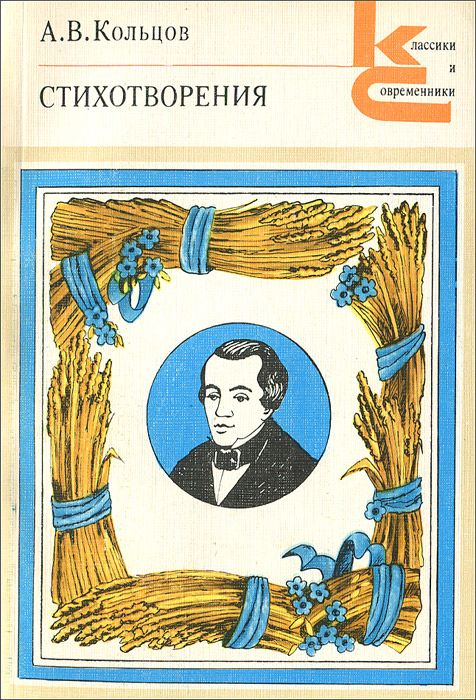 Кольцов А. В. Стихотворения /
Составитель, вступительная статья и примечание  В. Аникина. –
Москва : Художественная литература, 1986. - 223 с. (Классики и современники. Поэтическая библиотека)
Шифр К 62

В настоящее издание вошли избранные стихотворения   А.В. Кольцова, истинно народного поэта. Почти целиком представлены песни – наиболее ценная часть его поэтического наследия, вошедшего в сокровищницу нашей национальной художественной культуры.
Кольцов А. В. Стихотворения : 
Стихотворения / А. В. Кольцов. – Воронеж : Центрально-Черноземное книжное издательство, 1968. – 352 с.
Шифр К 62

В этом сборнике представлена поэзия великого русского поэта А.В. Кольцова. 
А.В. Кольцов – поэт-самородок с истинным и большим талантом. В своих стихах он выражал ощущения и мысли, имевшие непосредственное
отношение к его жизни. В песнях и пьесах гениальный талант А.В. Кольцова выразился во всей своей полноте и силе.
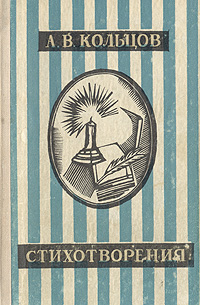 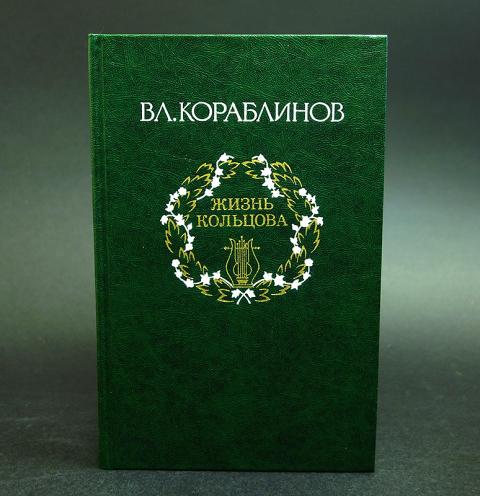 Кораблинов В. Избранное : в 2-х томах. – Т. 1 Жизнь Кольцова : роман / В. Кораблинов. – Москва : Молодая гвардия, 1982. – 335 с.
Шифр К 66

Герой романа – народный русский поэт А.В. Кольцов. 
Показывая его жизнь, его тяжелую и трагическую судьбу, автор рисует широкую картину жизни различных слоев русского общества начала XIX века.
Пишу не для мгновенной славы  
Для развлеченья, для забавы,    
Для милых, искренних друзей,        
Для памяти минувших дней.
                      А.В. Кольцов
Представленная литература  находится на абонементе
                           художественной литературы







          Спасибо за внимание!









  Выставку подготовила зав. сектором ОБВСК Печурица Л.В.